Innovate like a leader
Pilar Somohano
WINvicta
What is innovation
What’s innovation?
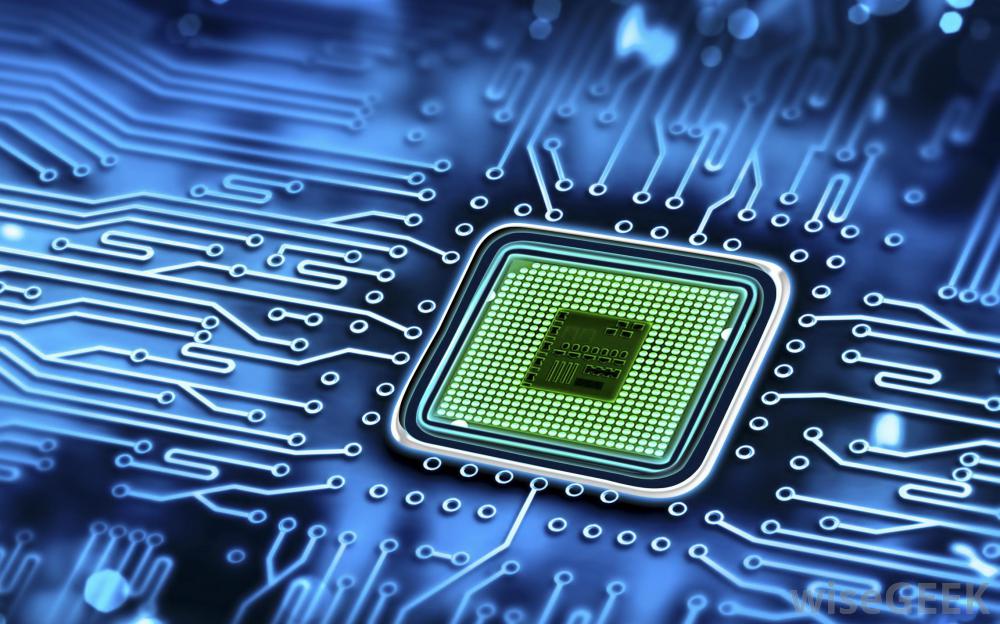 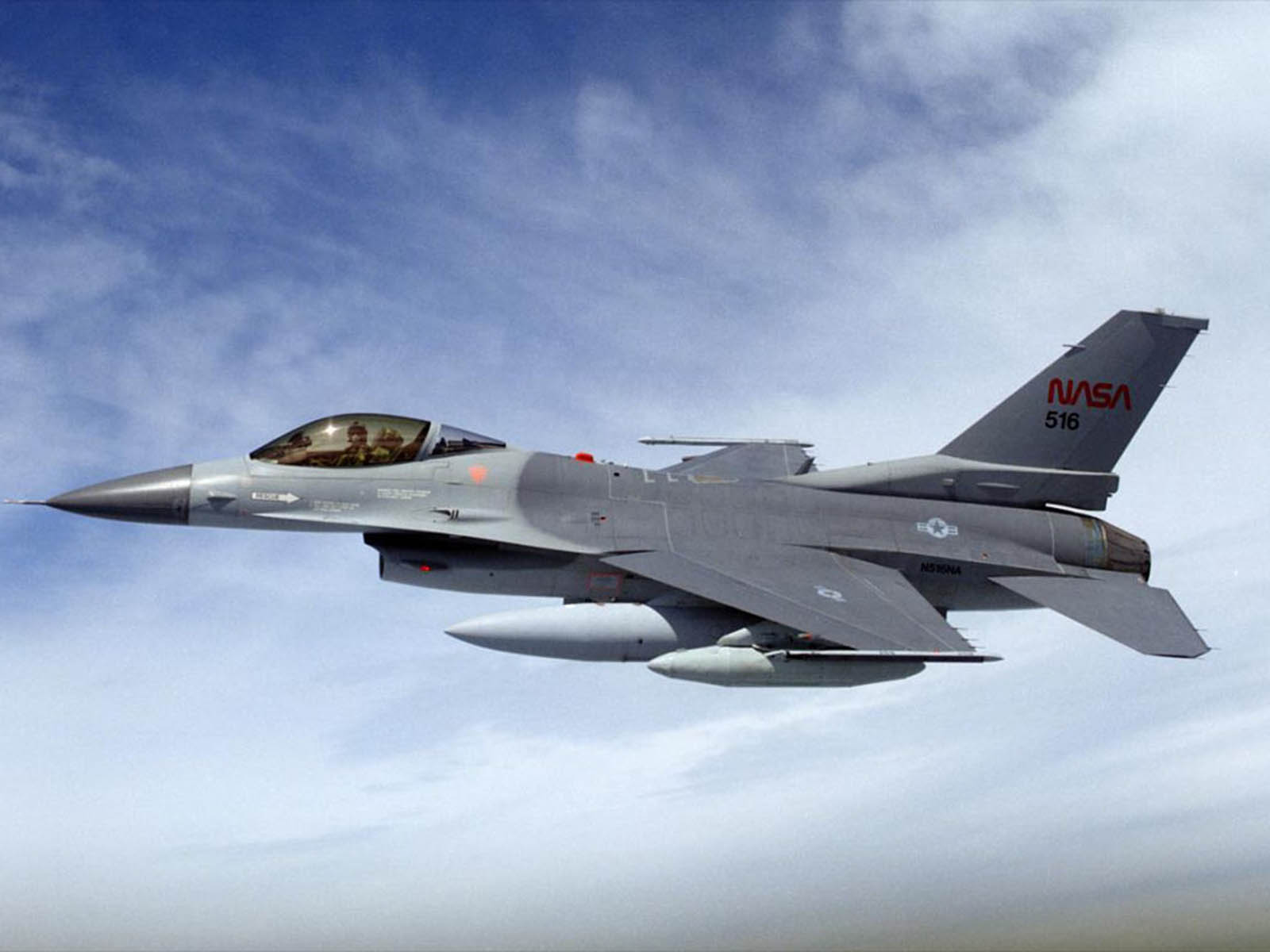 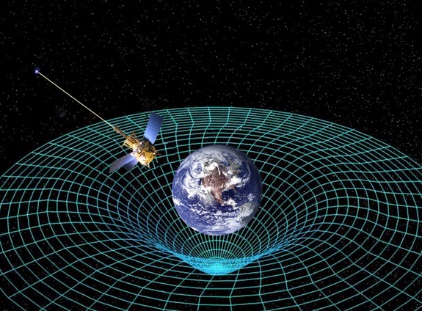 What about?...
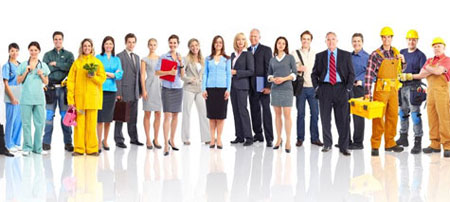 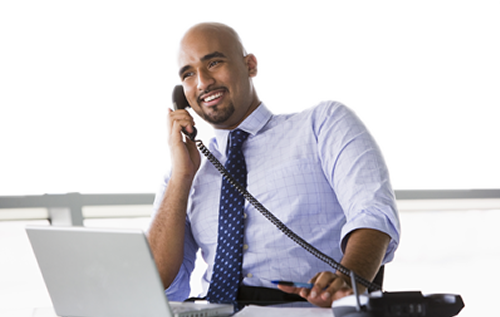 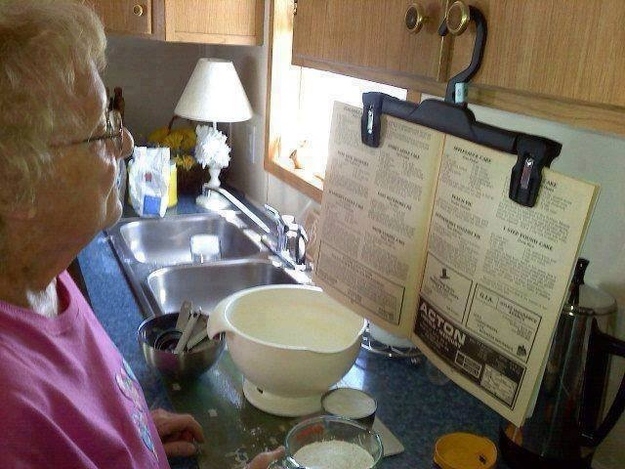 Need more headcount,
Optimize it!
If you don’t have a tool,
Make it!
No response to e-mail,
call them!
Challenge the status quo
[Speaker Notes: 1: airplane, spaceships, gliders, balloons
2: GoPro, Nike
3: Strategic alliances (Cisco-Ericsson / McDonell/Boeing), Hillary campaign
4: Levi’s
5: Louis Vuitton, Junosphere
6: …]
What does it take
How does innovation happen?
obstacles
failures
detractors
status-quo
limited resources
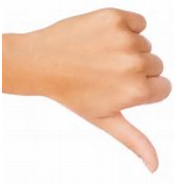 supporters
learnings
tenacity
teamwork
leadership
A cloud example…
A need
A large Service Provider expands its network via an acquisition
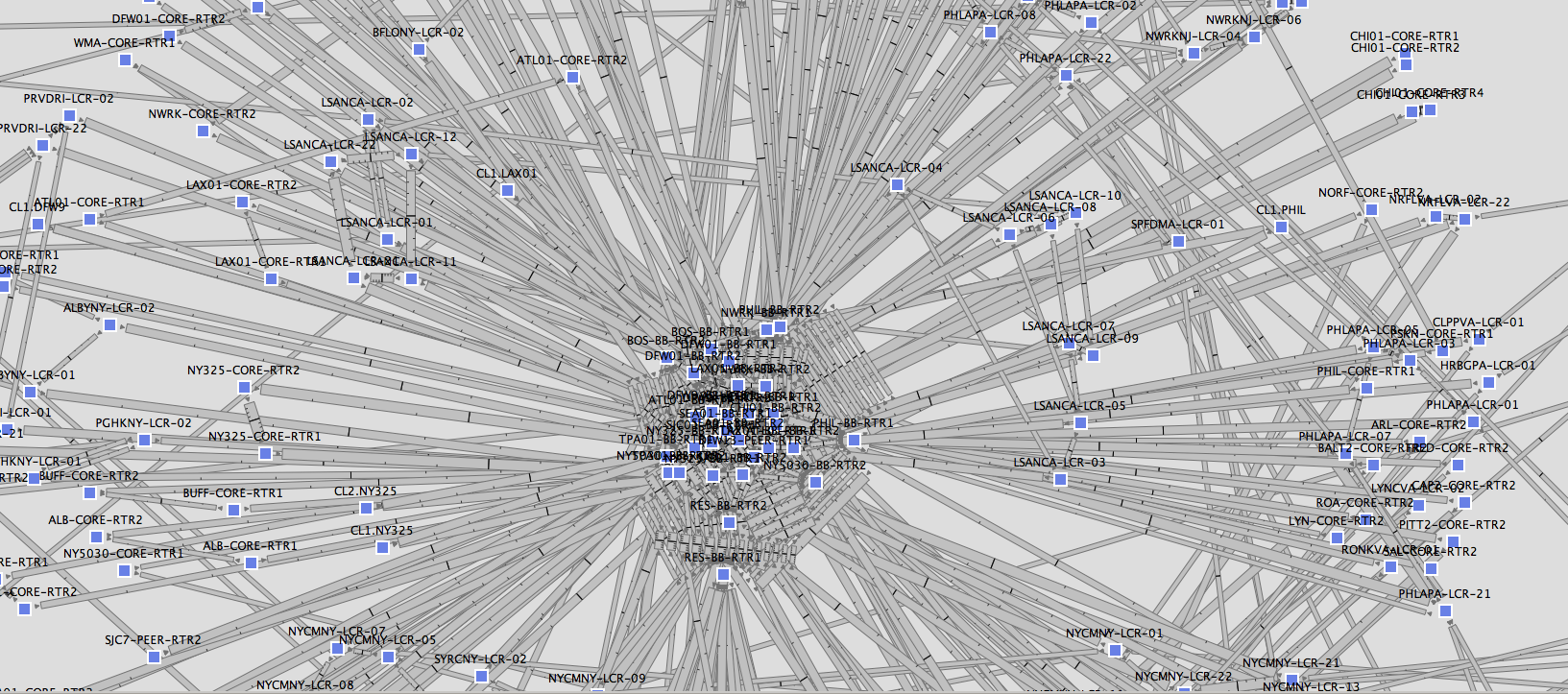 Goal:
Merge networks, save costs, drive innovation

Problem:
… there is no feasible way to simulate the migration
Years later, networks were still separate
A vision
Use the cloud to emulate the whole network at low cost
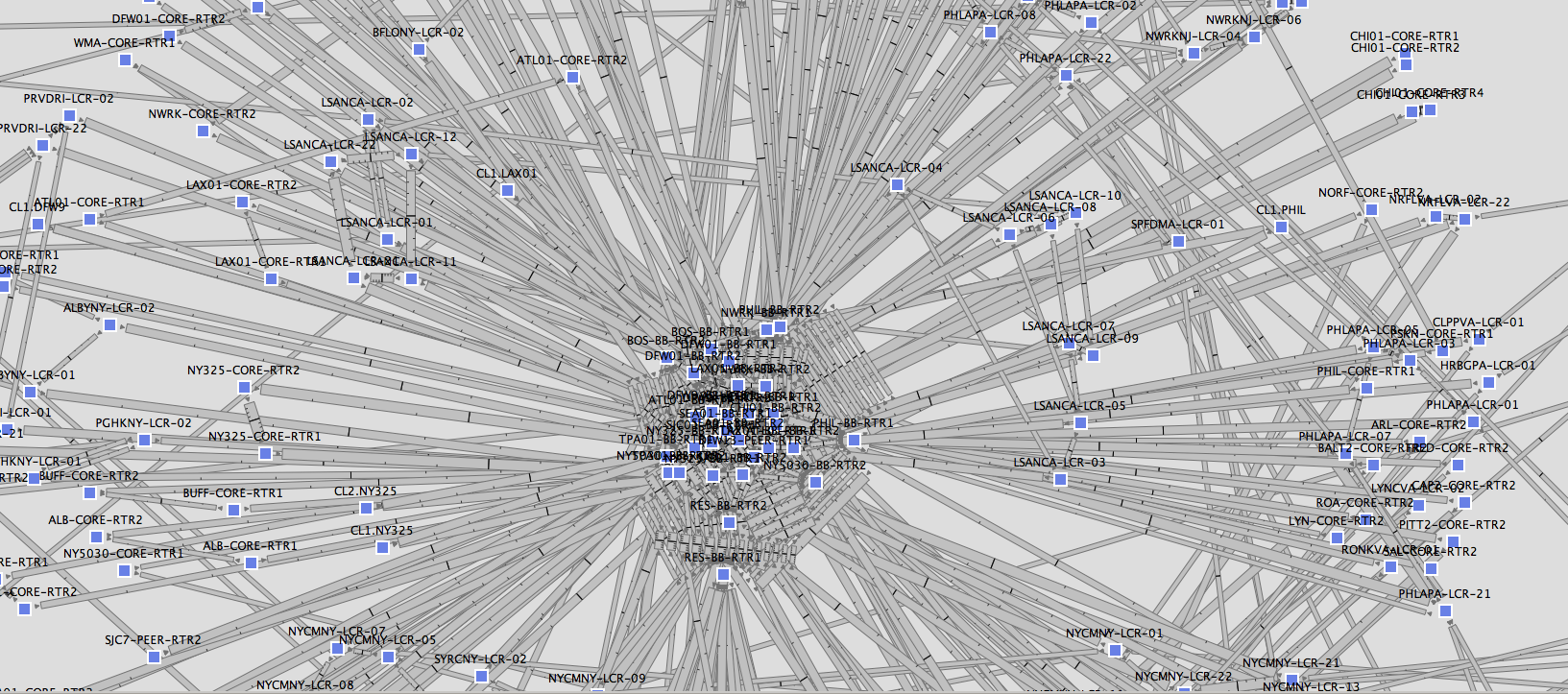 Goal:
Merge networks, save costs, drive innovation

Problem:
… but there is no feasible and safe way to simulate the migration
Years later, networks are still separate
What if…

We could emulate the whole network at low cost?

Could we use virtualization to do that?
An obstacle
I just can’t copy thousands of nodes and configs manually
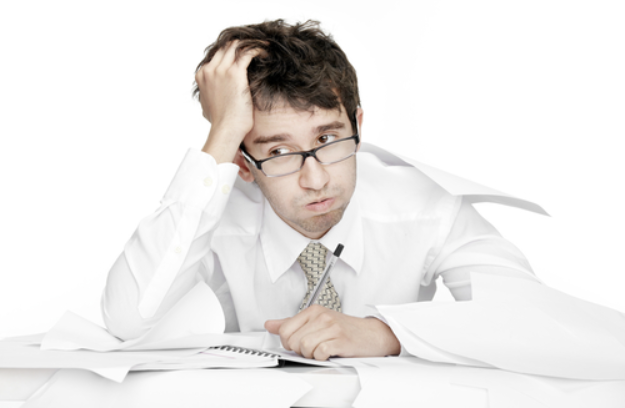 The work
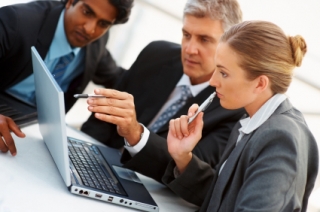 Market Analysis
Technical Feasibility
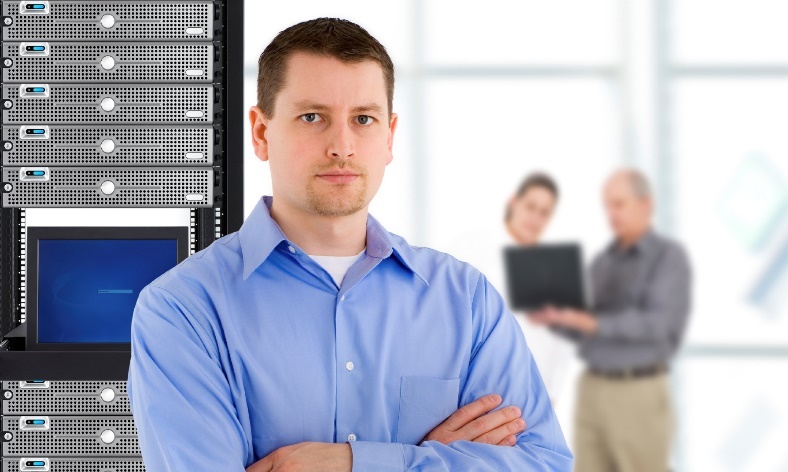 Funding
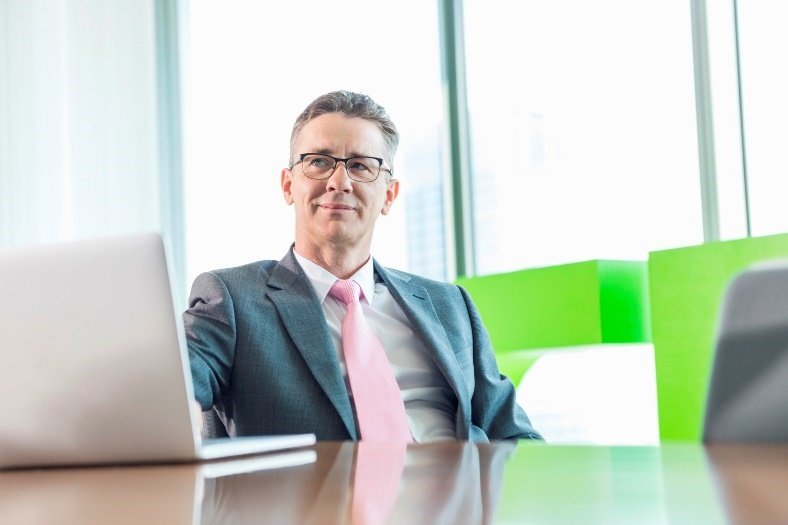 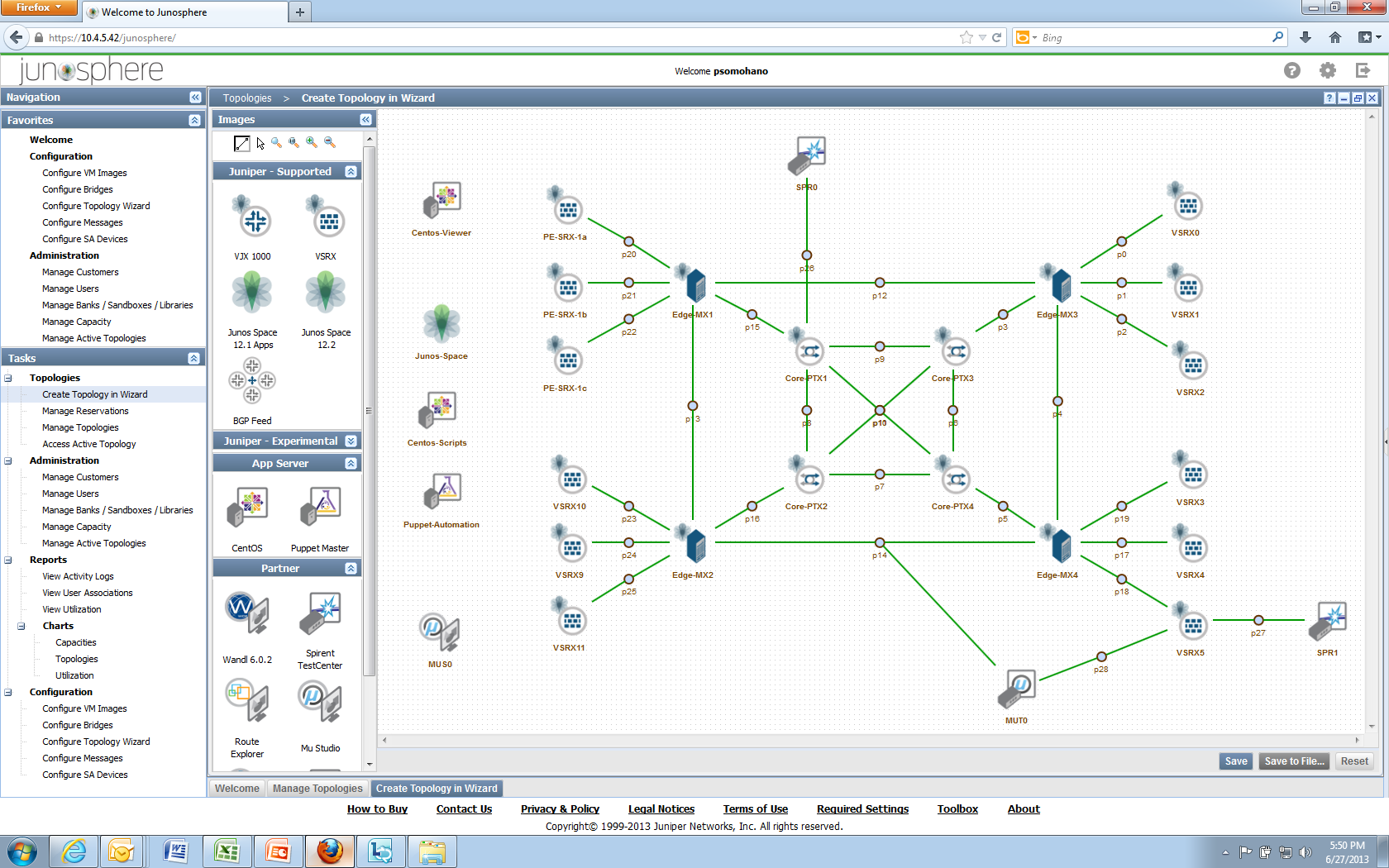 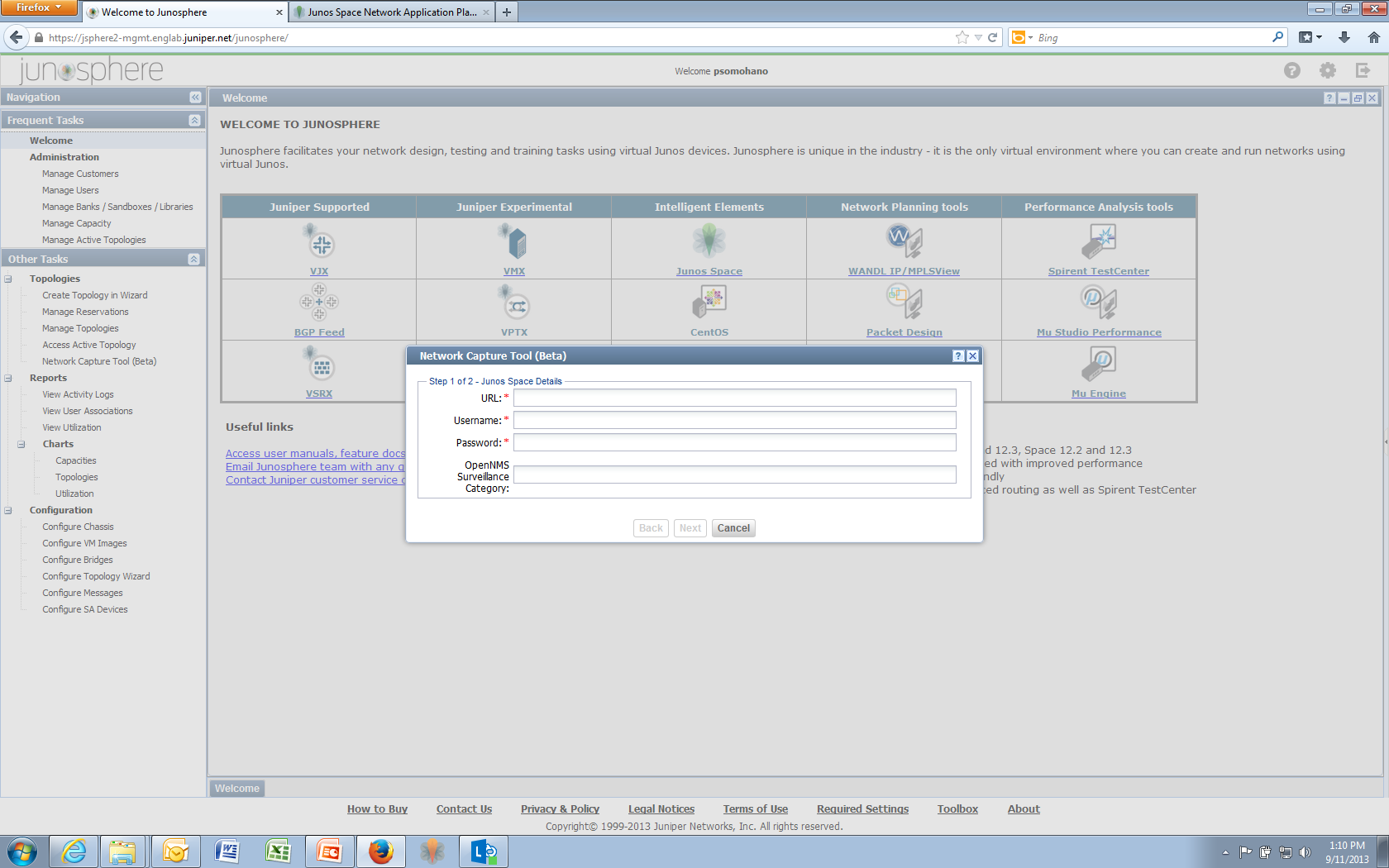 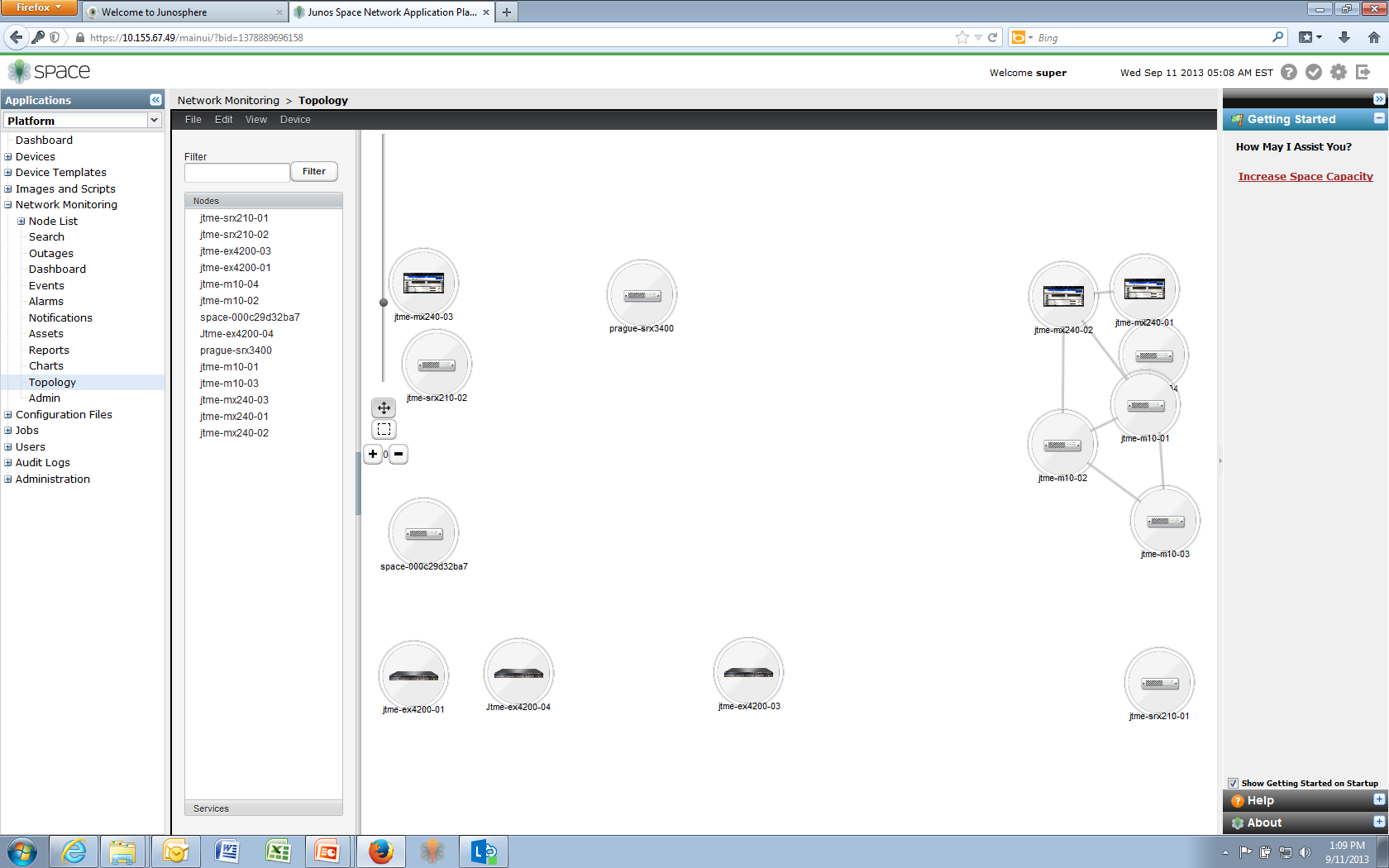 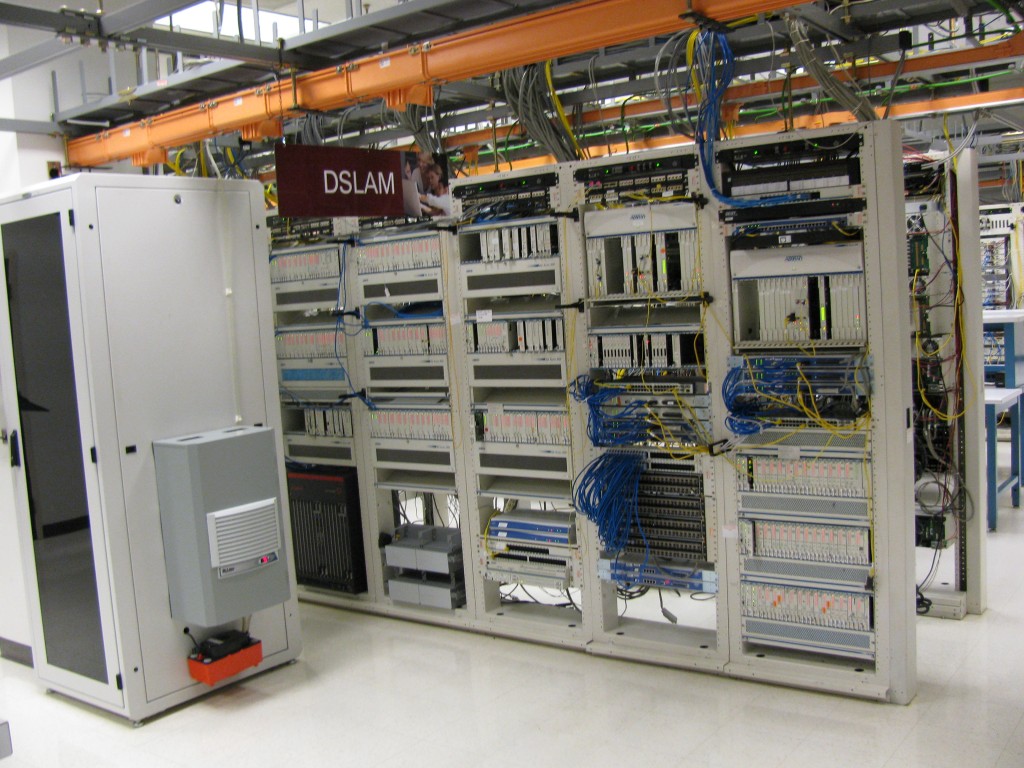 Leadership Results
[Speaker Notes: https://jsphere2-mgmt.englab.juniper.net/junosphere/

Space URL - https://10.155.67.49

Username/Password – super/juniper123]
Leadership Results
5 Pioneers
1 million virtual machines
$1 / virtual machine day
5 Business Units Collaborating
500 Customers
5 Top Euro Service Providers
5 Ecosystem Partners
5 US Top
Service Providers
1 Patent
What does it mean to you?
Find a need - Have a passion
Observe around you and stay curious
Look beyond your day-to-day work
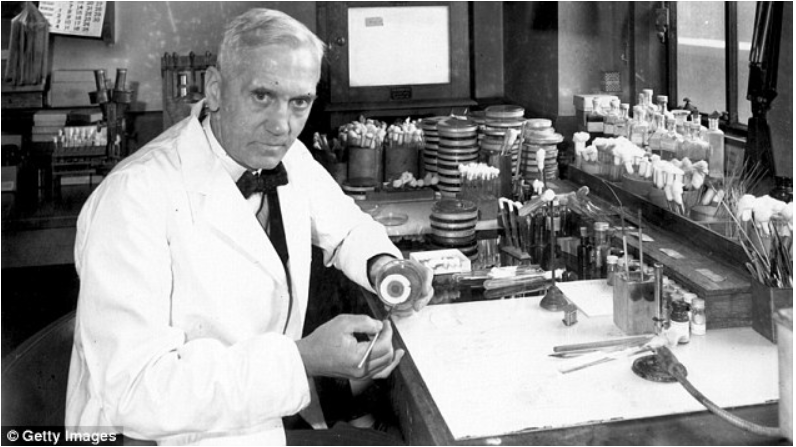 Alexander Fleming
What’s happening here?
Penicillin
Bill Bowerman
I need better affordable shoes
Nike
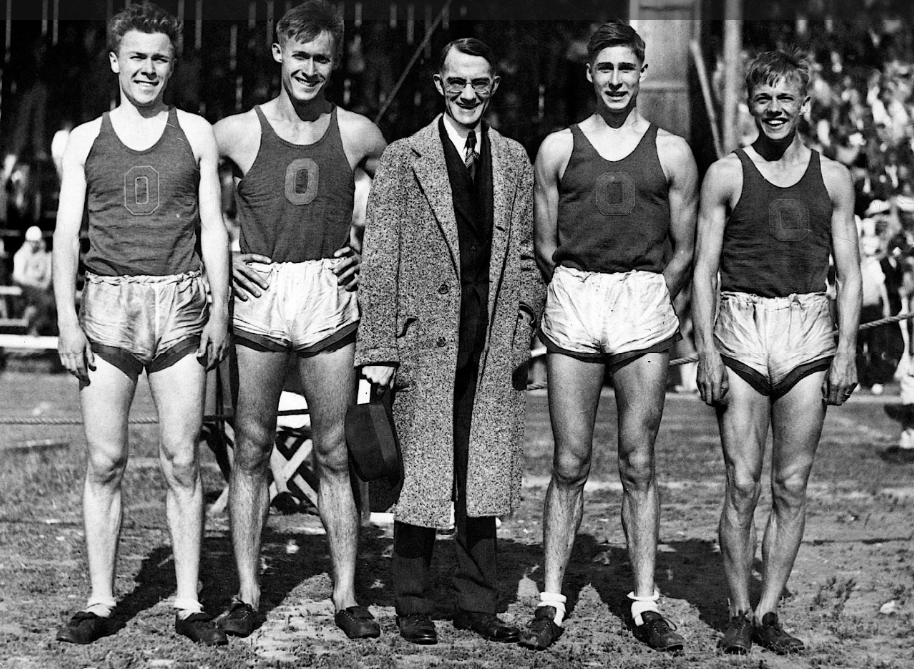 Nick Woodman
Can’t pay for the camera rental
GoPro
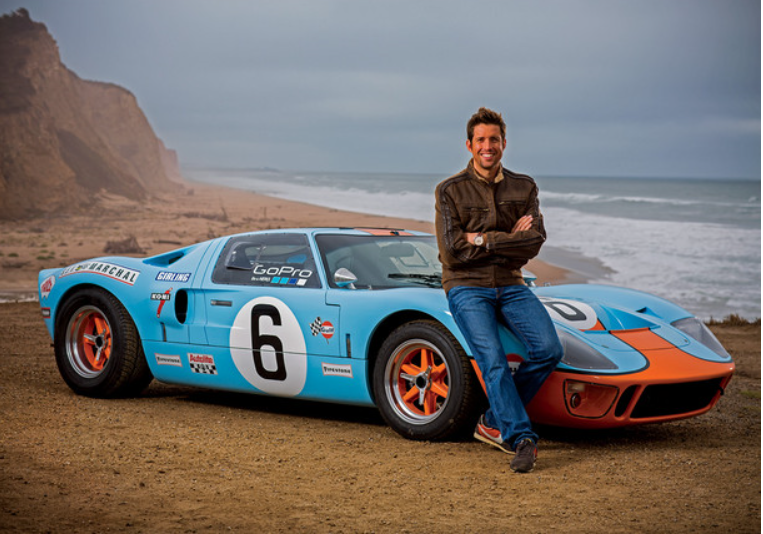 [Speaker Notes: Alexander Fleming
Nick Woodman
Bill Bowerman]
Exercise: How can I lead the way
Think of needs and events in your environment
How you do things every day
What could improve in your workgroup
What do you see in your industry
How are things in your community
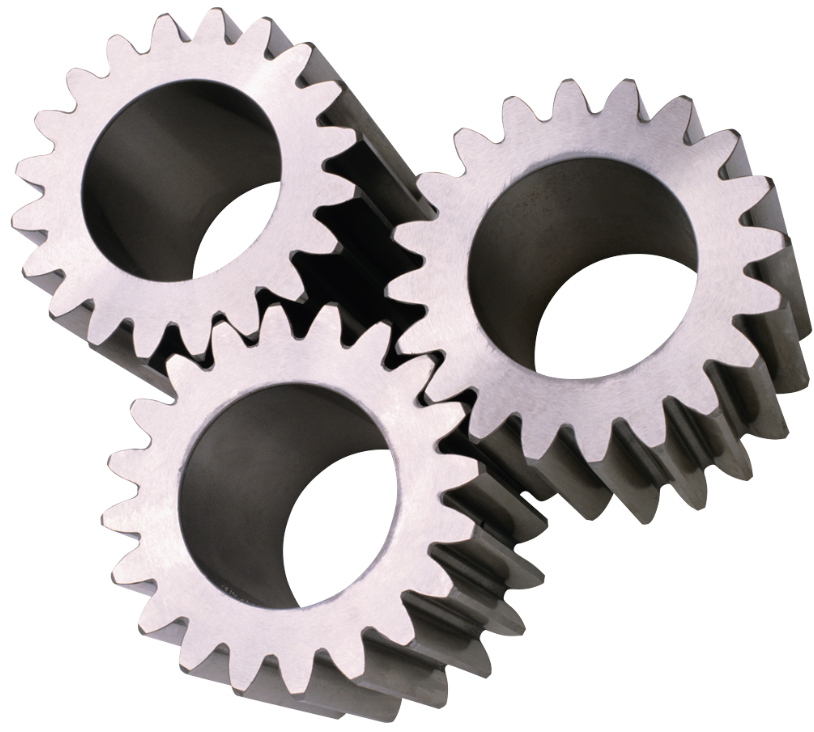 From need to vision
What if…
To the extent of your possibilities, what can you do?

If you had full power, what would you do?

Who could help?
Tell the world – work with others
Use innovation to help others
and build leadership
This solution is great for me… who else can benefit from it?
Share it!
Teach them how to use it
Let others know about it
What would I ask for?
The opportunity to expand the use of my solution

A team or budget to continue developing it

Access to special training that will help me do more

Introduction to others who would be interested and could help me

Ideas to leverage from the innovation
Innovate like a Leader
Organizations and people need solutions!
Innovation is welcome
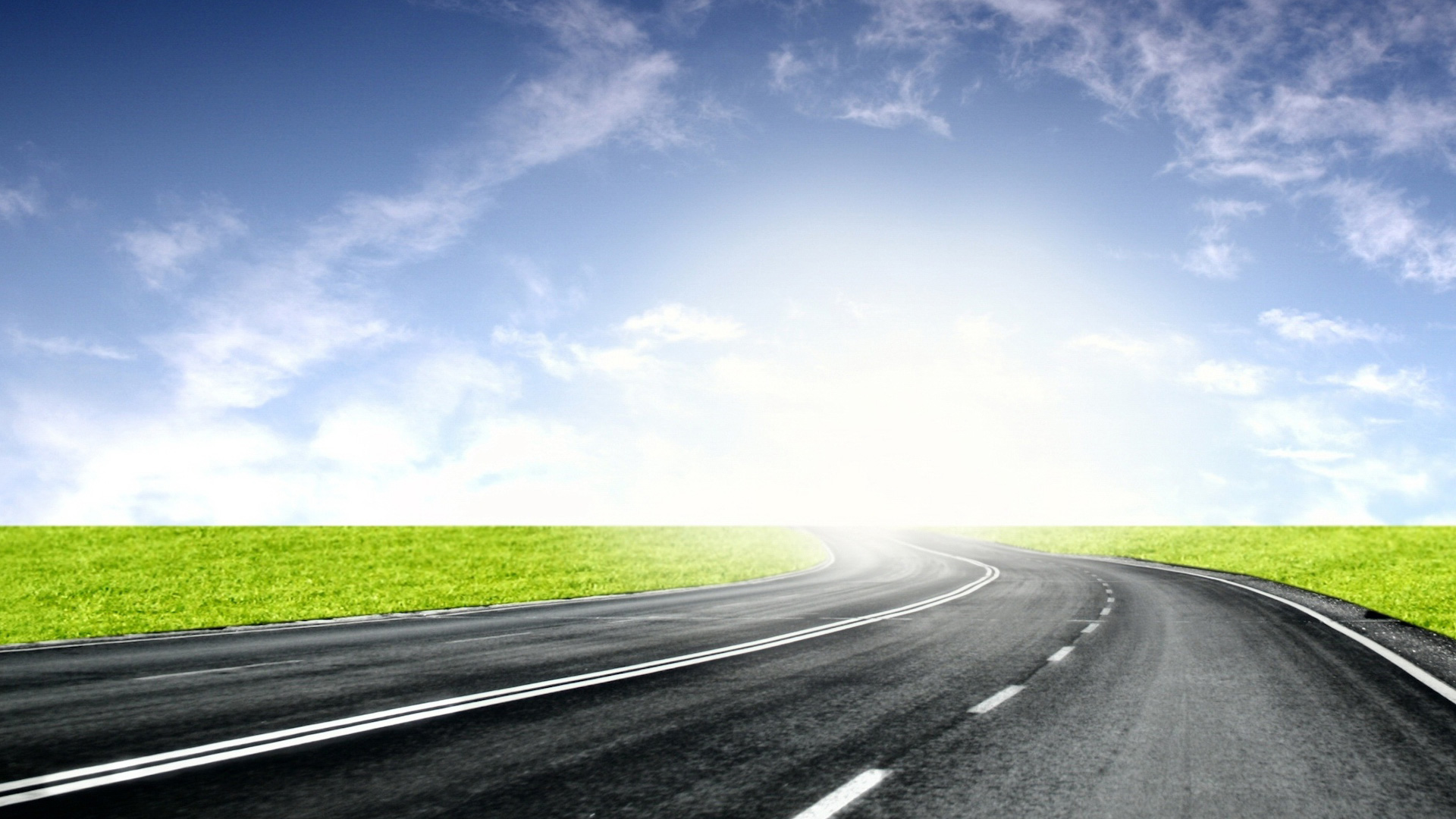 How will you begin?
Thank you!
Let’s make it happen!
winvicta
Pilar Somohano
508-223-7665


www.winvicta.com
psomohan@winvicta.com
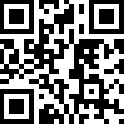